Артемьев Михаил Яковлевич
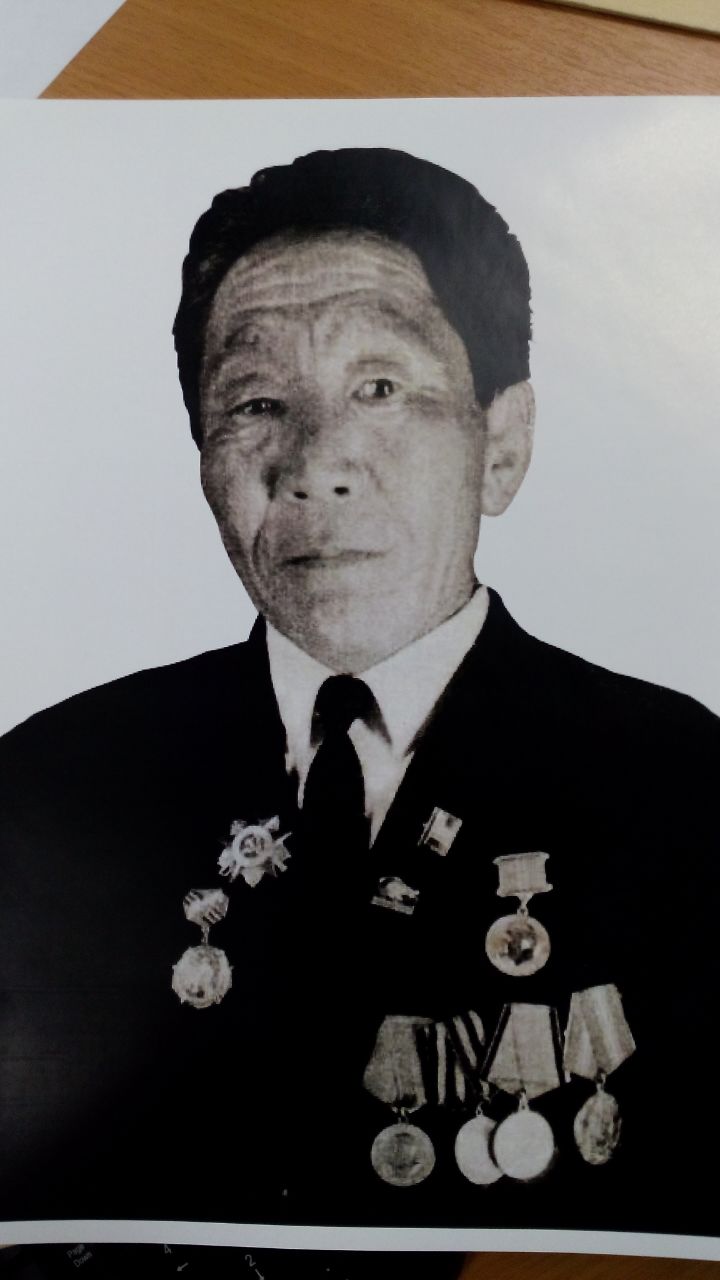